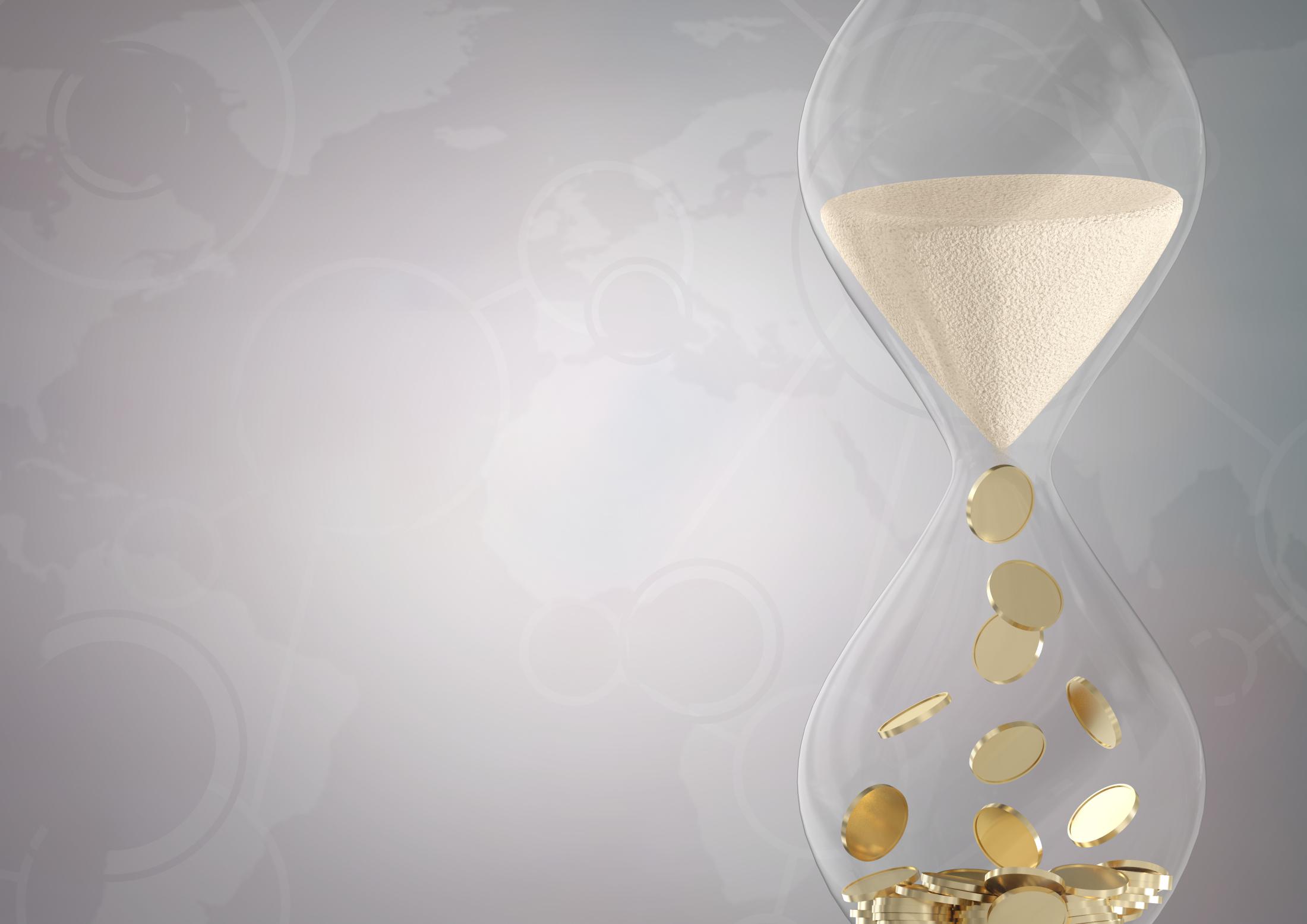 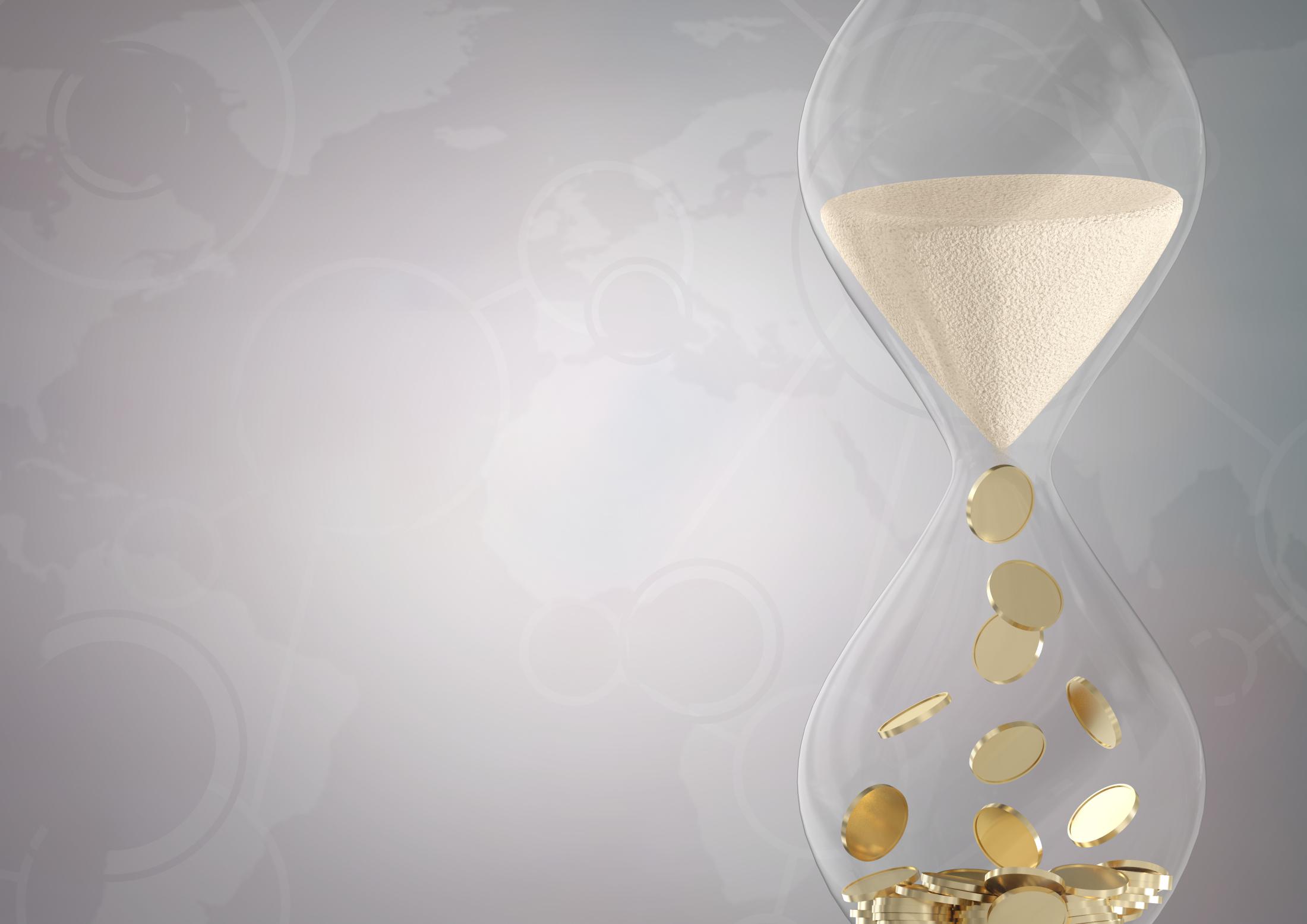 企业员工时间管理培训
You cannot improve your past, but you can improve your future. Once time is wasted, life is wasted. Do one thing at a time, and do well.
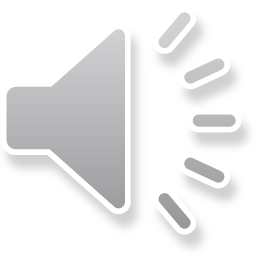 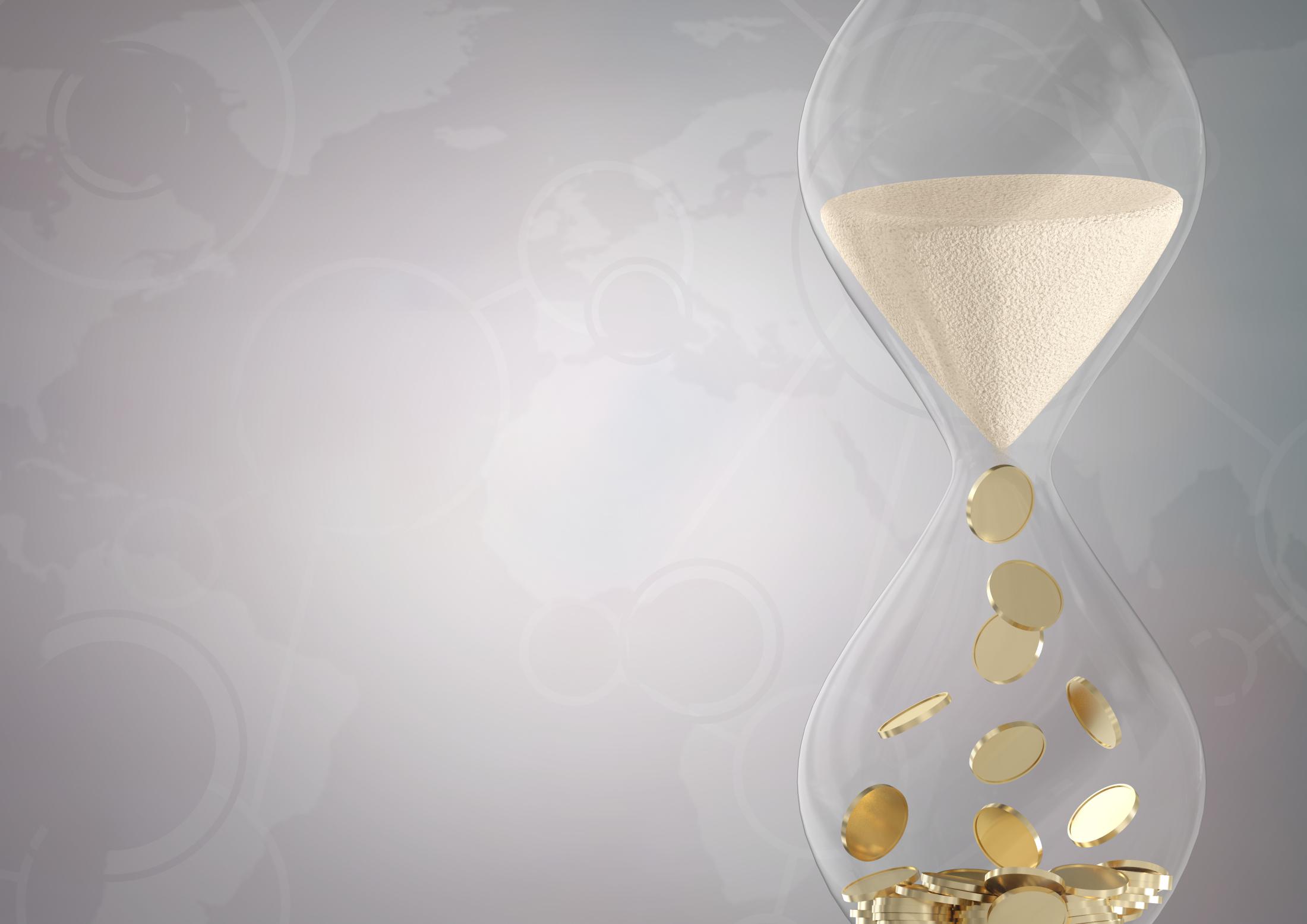 请输入您的标题
请输入您的标题
03
01
目录
ADD YOUR TITLE
ADD YOUR TITLE
CONTENTS
请输入您的标题
请输入您的标题
02
04
ADD YOUR TITLE
ADD YOUR TITLE
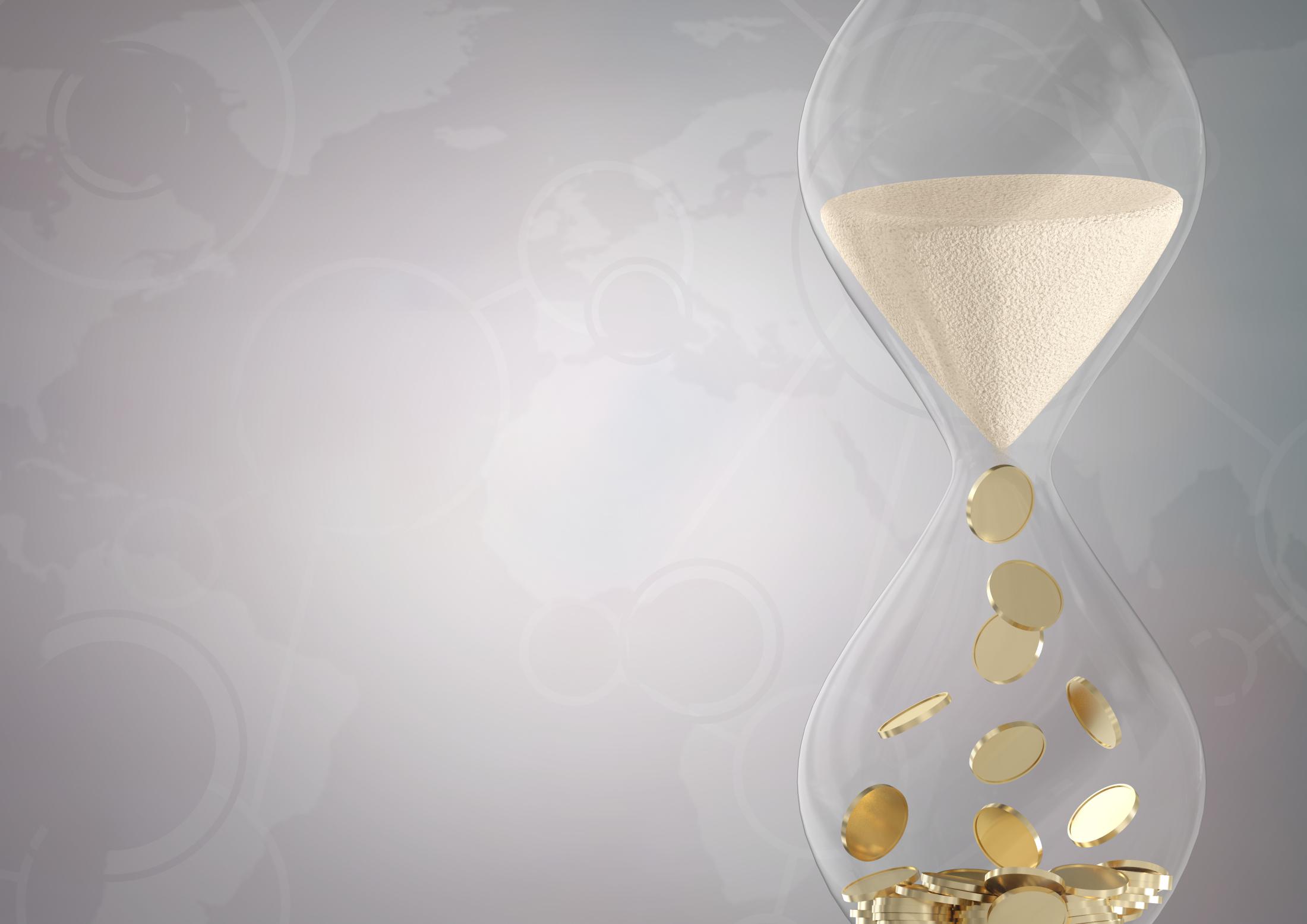 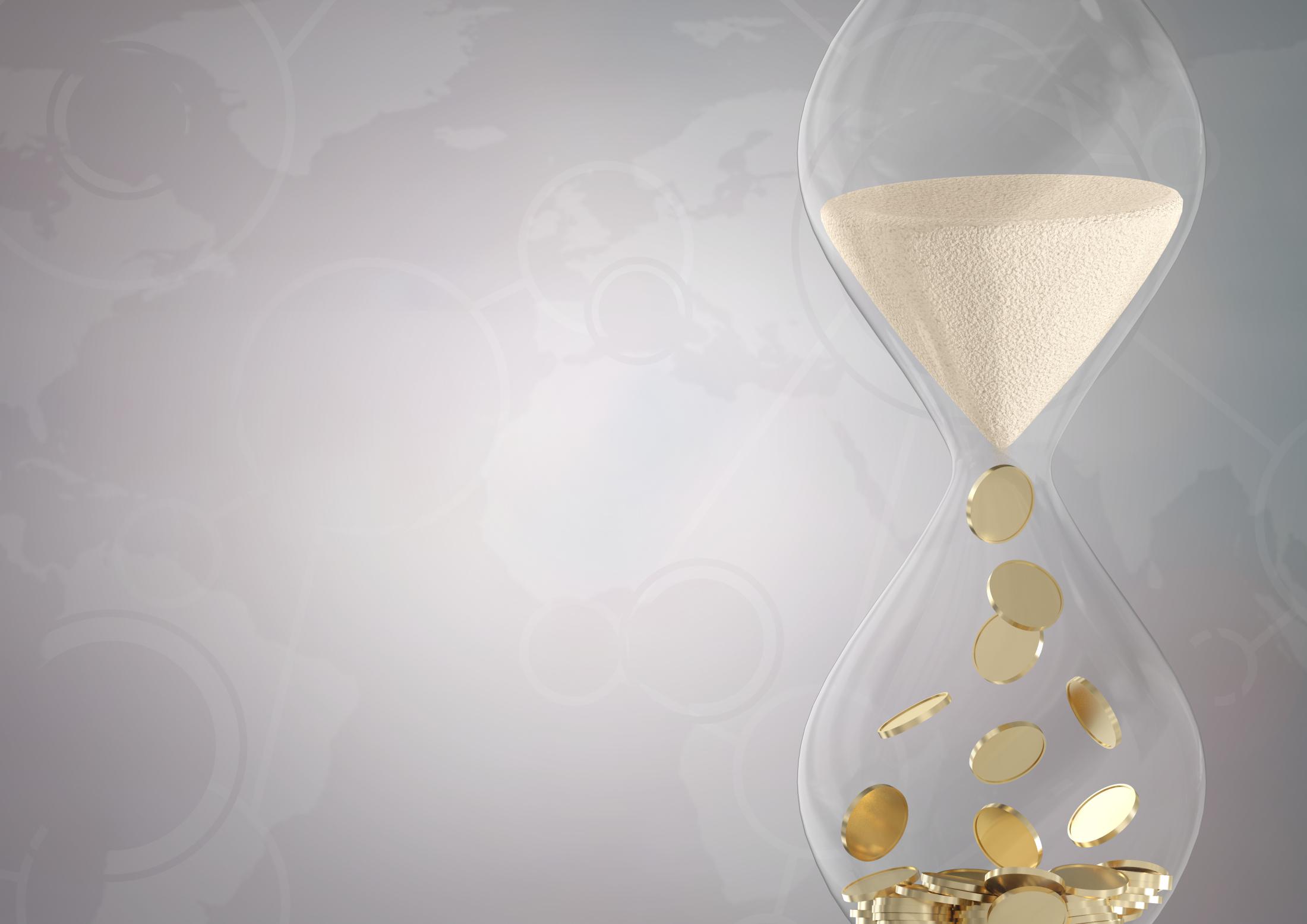 您的标题
添加标题
添加标题
添加标题
添加标题
01
02
此处输入文本
此处输入文本
03
04
此处输入文本
此处输入文本
在此位置添加你内容
在此位置添加你内容
在此位置添加你内容
在此位置添加你内容
点击输入详细内容，添加你的论文内容。点击输入详细内容
点击输入详细内容，添加你的论文内容。点击输入详细内容
点击输入详细内容，添加你的论文内容。点击输入详细内容
点击输入详细内容，添加你的论文内容。点击输入详细内容
您的内容打在这里，或者通过复制您的文本后，在此框中选择粘贴，并选择只保留文字。
您的内容打在这里，或者通过复制您的文本后，在此框中选择粘贴，并选择只保留文字。
您的内容打在这里，或者通过复制您的文本后，在此框中选择粘贴，并选择只保留文字。
请在此处添加您需要的文字内容
请在此处添加您需要的文字内容
请在此处添加您需要的文字内容
请在此处添加您需要的文字内容
请在此处添加您需要的文字内容
请在此处添加您需要的文字内容
A
B
C
D
标题
内容
请在此处添加您需要的文字内容
请在此处添加您需要的文字内容
请在此处添加您需要的文字内容
请在此处添加您需要的文字内容
请在此处添加您需要的文字内容
请在此处添加您需要的文字内容
请添加文字内容
请添加文字内容
请在此处插入你需要的文字内容请在此处插入你需要的文字内容请在此处插入你需要的文字内容
请在此处插入你需要的文字内容请在此处插入你需要的文字内容请在此处插入你需要的文字内容
请添加文字内容
请添加文字内容
请在此处插入你需要的文字内容请在此处插入你需要的文字内容请在此处插入你需要的文字内容
请在此处插入你需要的文字内容请在此处插入你需要的文字内容请在此处插入你需要的文字内容
请添加文字内容
请添加文字内容
请在此处插入你需要的文字内容请在此处插入你需要的文字内容请在此处插入你需要的文字内容
请在此处插入你需要的文字内容请在此处插入你需要的文字内容请在此处插入你需要的文字内容
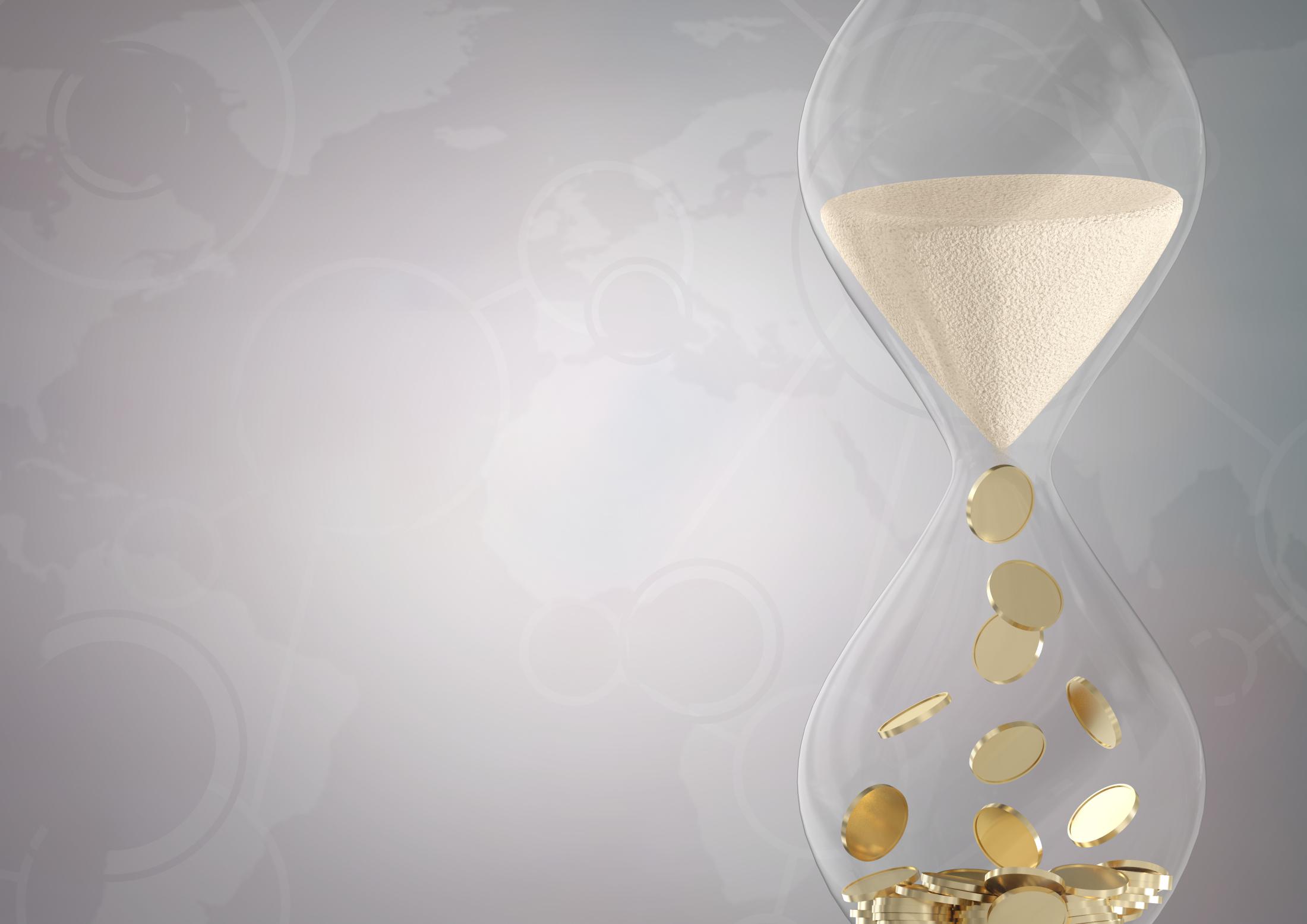 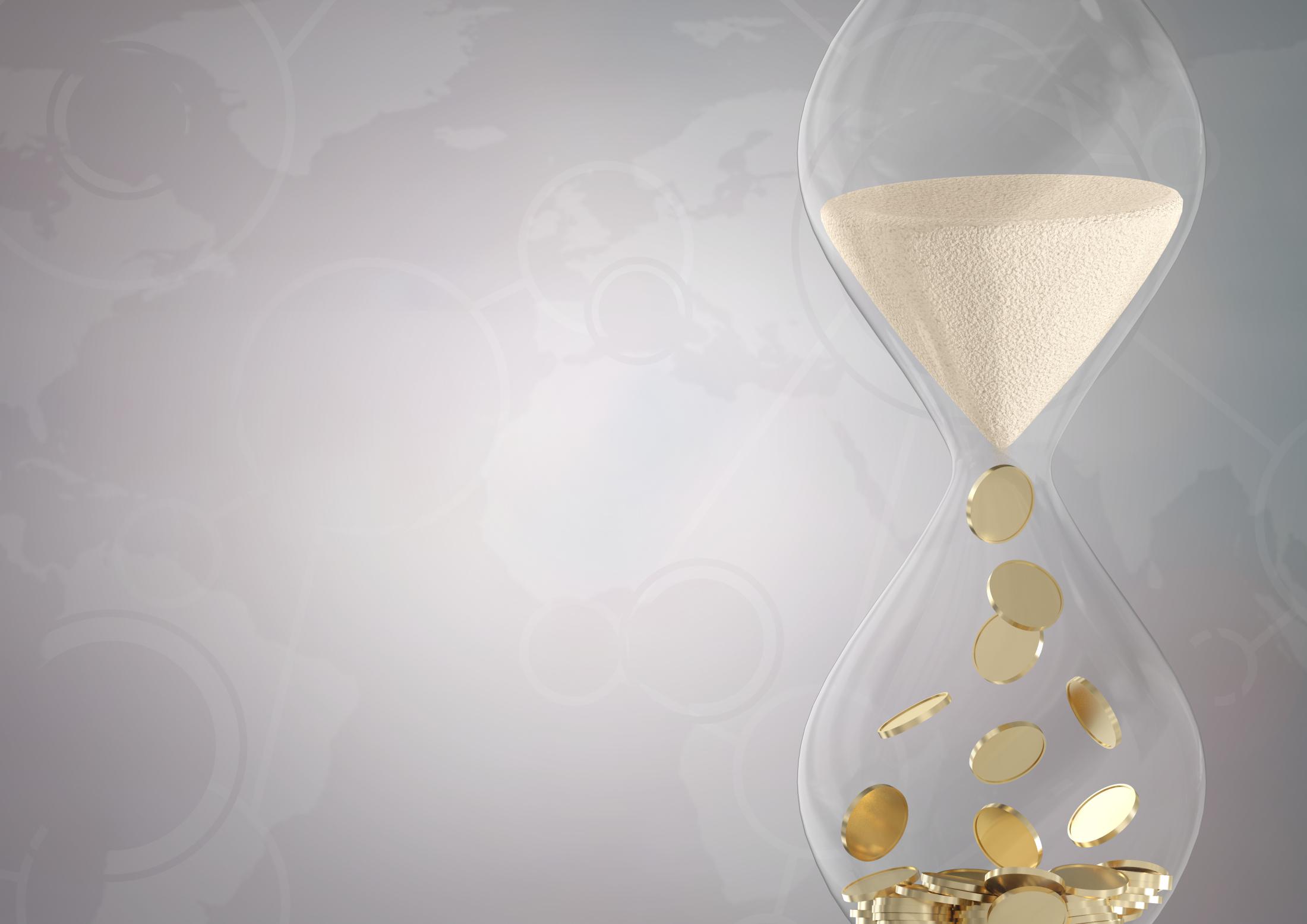 您的标题
添加标题
添加标题
添加标题
添加标题
请在此处添加您需要的文字内容
请在此处添加您需要的文字内容
请在此处添加您需要的文字内容
请在此处添加您需要的文字内容
请在此处添加您需要的文字内容
请在此处添加您需要的文字内容
输入标题
输入标题
输入
标题
输入标题
输入标题
请在此处添加您需要的文字内容
请在此处添加您需要的文字内容
请在此处添加您需要的文字内容
请在此处添加您需要的文字内容
请在此处添加您需要的文字内容
请在此处添加您需要的文字内容
加入标题
加入标题
单击此处输入文字单击此处输入文字
单击此处输入文字单击此处输入文字
单击此处输入文字单击此处输入文字
单击此处输入文字单击此处输入文字
加入标题
加入标题
单击此处输入文字单击此处输入文字
单击此处输入文字单击此处输入文字
单击此处输入文字单击此处输入文字
单击此处输入文字单击此处输入文字
单击此处添加文本，单击此处添加文本，单击此处添加文本，单击此处添加文本。
添加文本
单击此处添加文本，单击此处添加文本，单击此处添加文本，单击此处添加文本。
添加文本
单击此处添加文本，单击此处添加文本，单击此处添加文本，单击此处添加文本。
单击此处添加文本，单击此处添加文本，单击此处添加文本，单击此处添加文本。
添加文本
添加文本
1
请在此处输入详细的文字介绍信息和简介，表达图表的含义.表达图表的含义.
2
请在此处输入详细的文字介绍信息和简介，表达图表的含义.表达图表的含义.
01
02
3
请在此处输入详细的文字介绍信息和简介，表达图表的含义.表达图表的含义.
04
03
4
请在此处输入详细的文字介绍信息和简介，表达图表的含义.表达图表的含义.
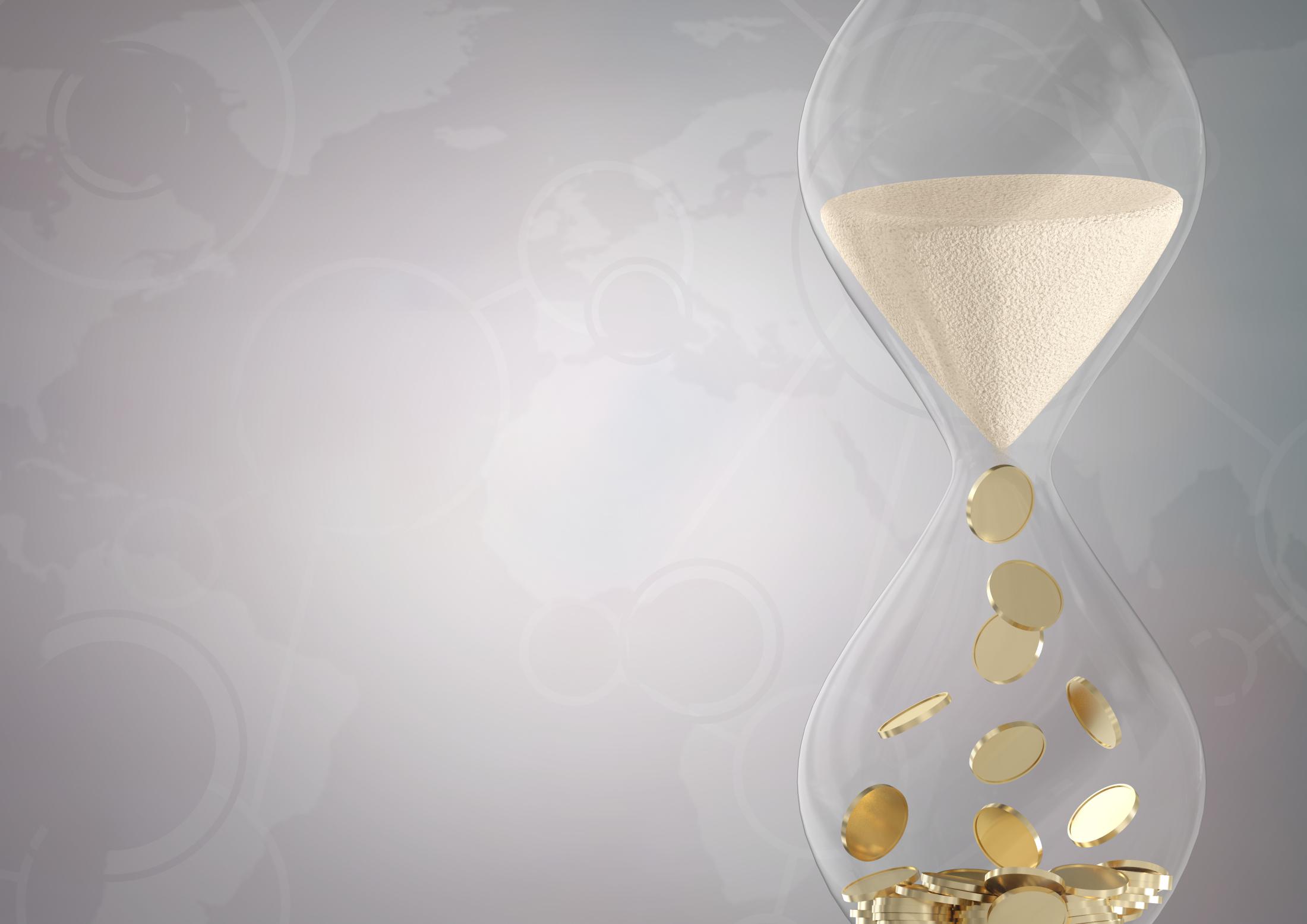 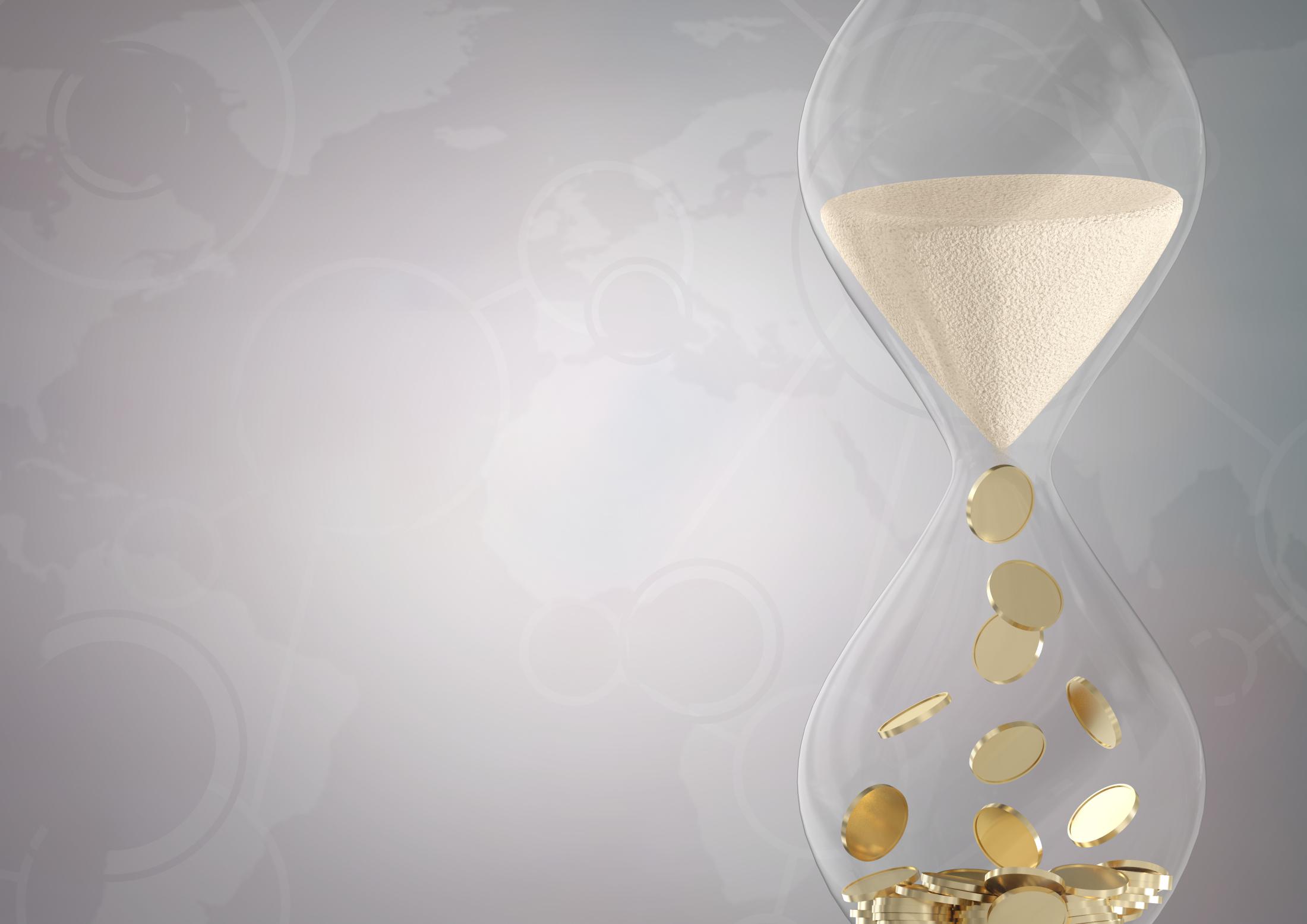 您的标题
添加标题
添加标题
添加标题
添加标题
点击输入简要文字内容，文字内容需概括精炼，言简意赅的说明分项内容言简意赅的说明分项内容
输入标题
A
点击输入简要文字内容，文字内容需概括精炼，言简意赅的说明分项内容言简意赅的说明分项内容
输入标题
B
点击输入简要文字内容，文字内容需概括精炼，言简意赅的说明分项内容言简意赅的说明分项内容
输入标题
C
点击输入简要文字内容，文字内容需概括精炼，言简意赅的说明分项内容言简意赅的说明分项内容
输入标题
D
添加标题
您的内容打在这里，或者通过复制您的文本后，在此框中选择粘贴，并选择只保留文字。在此录入上述图表的综合描述说明。
输入
标题
添加标题
您的内容打在这里，或者通过复制您的文本后，在此框中选择粘贴，并选择只保留文字。
添加标题
您的内容打在这里，或者通过复制您的文本后，在此框中选择粘贴，并选择只保留文字。在此录入上述图表的综合描述说明。
2017年
2014年
2012年
2016年
2013年
您的内容打在这里，或者通过复制您的文本在此框中粘贴
您的内容打在这里，或者通过复制您的文本在此框中粘贴
您的内容打在这里，或者通过复制您的文本在此框中粘贴
您的内容打在这里，或者通过复制您的文本在此框中粘贴
您的内容打在这里，或者通过复制您的文本在此框中粘贴
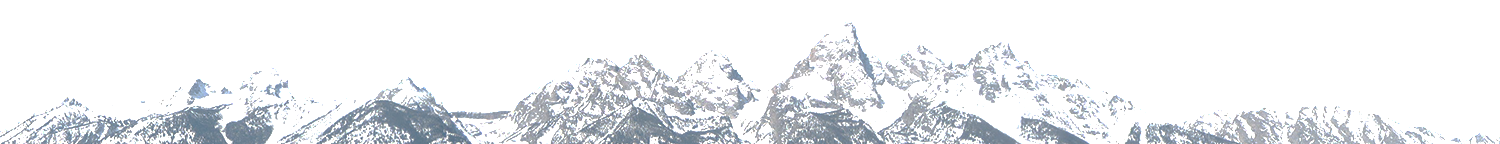 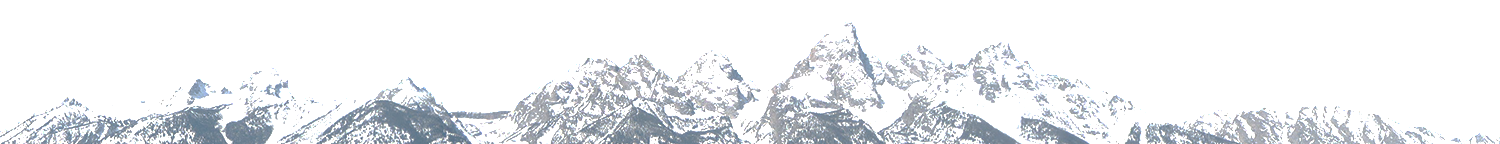 单击此处添加标题
您的内容打在这里，或者通过复制您的文本后，在此框中选择粘贴，并选择只保留文字。在此录入上述图表的综合描述说明，在此录入上述图表的综合描述说明。
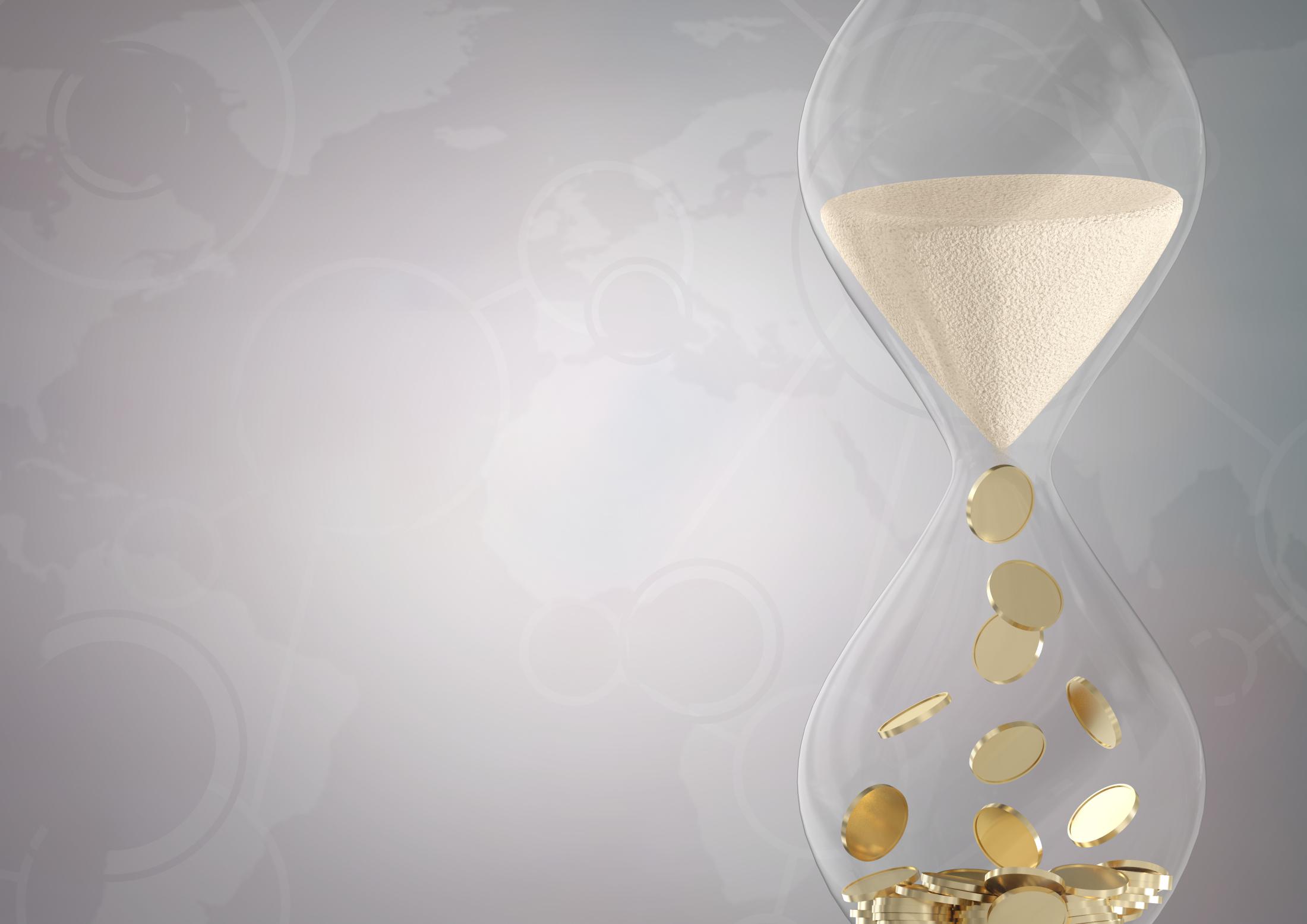 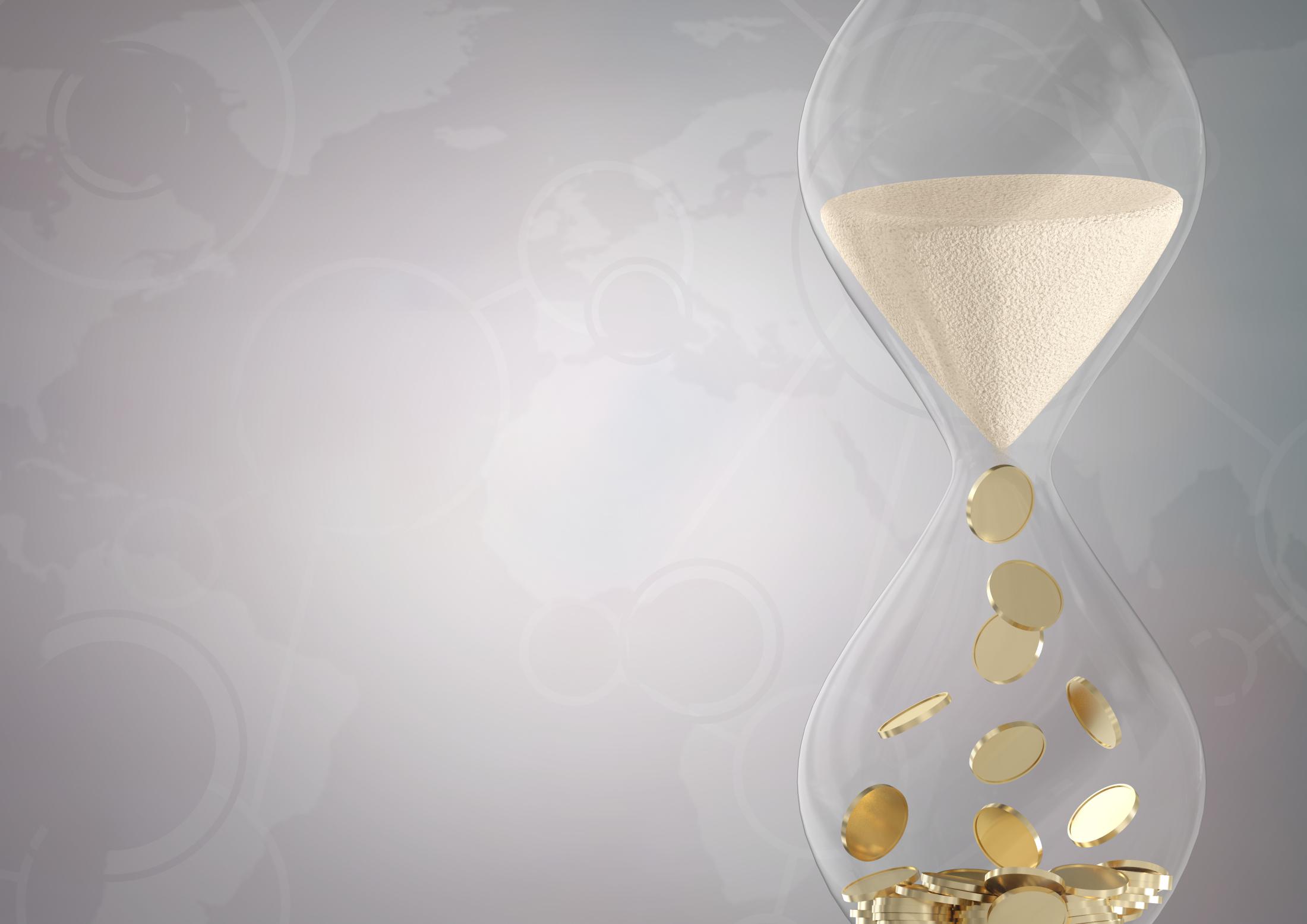 您的标题
添加标题
添加标题
添加标题
添加标题
2016
2017
单击此处添加标题
您的内容打在这里，或者通过复制您的文本后，在此框中选择粘贴，并选择只保留文字。
单击此处添加标题
您的内容打在这里，或者通过复制您的文本后，在此框中选择粘贴，并选择只保留文字。
73%
20%
标题一
56%
30%
标题二
50%
29%
标题三
77%
75%
标题四
添加标题内容文字
单击此处添加文本
单击此处添加文本
2016年12月
您的内容打在这里，或者通过复制您的文本后，在此框中选择粘贴，并选择只保留文字。在此录入上述图表的综合描述说明。
单击此处添加文本
单击此处添加文本
2014年6月
单击此处添加文本
单击此处添加文本
2013年5月
单击此处添加文本
单击此处添加文本
2012年4月
单击此处添加文本
单击此处添加文本
2011年3月
单击此处添加标题
输入
标题
您的内容打在这里，或者通过复制您的文本后，在此框中选择粘贴，并选择只保留文字。在此录入上述图表的综合描述说明，在此录入上述图表的综合描述说明您的内容打在这里，或者通过复制您的文本后，在此框中选择粘贴，并选择只保留文字。
单击此处添加标题
输入
标题
您的内容打在这里，或者通过复制您的文本后，在此框中选择粘贴，并选择只保留文字。在此录入上述图表的综合描述说明，在此录入上述图表的综合描述说明您的内容打在这里，或者通过复制您的文本后，在此框中选择粘贴，并选择只保留文字。
输入标题
输入标题
输入标题
输入标题
单击添加标题
单击添加标题
单击添加标题
单击添加标题
在此录入上述图表的描述说明，在此录入上述图表的描述说明，在此录入上述图表的描述说明。
在此录入上述图表的描述说明，在此录入上述图表的描述说明，在此录入上述图表的描述说明。
在此录入上述图表的描述说明，在此录入上述图表的描述说明，在此录入上述图表的描述说明。
在此录入上述图表的描述说明，在此录入上述图表的描述说明，在此录入上述图表的描述说明。
您的内容打在这里，或者通过复制您的文本后，在此框中选择粘贴，并选择只保留文字。在此录入上述图表的综合描述说明，您的内容打在这里，或者通过复制您的文本后，在此框中选择粘贴，并选择只保留文字。
此处添加标题
A
您的内容打在这里，或者通过复制您的文本后，在此框中选择粘贴，并选择只保留文字。
此处添加标题
您的内容打在这里，或者通过复制您的文本后，在此框中选择粘贴，并选择只保留文字。
B
此处添加标题
您的内容打在这里，或者通过复制您的文本后，在此框中选择粘贴，并选择只保留文字。
C
此处添加标题
您的内容打在这里，或者通过复制您的文本后，在此框中选择粘贴
01
此处添加标题
您的内容打在这里，或者通过复制您的文本后，在此框中选择粘贴
此处添加标题
06
02
您的内容打在这里，或者通过复制您的文本后，在此框中选择粘贴
输入标题
此处添加标题
此处添加标题
05
03
您的内容打在这里，或者通过复制您的文本后，在此框中选择粘贴
您的内容打在这里，或者通过复制您的文本后，在此框中选择粘贴
04
此处添加标题
您的内容打在这里，或者通过复制您的文本后，在此框中选择粘贴
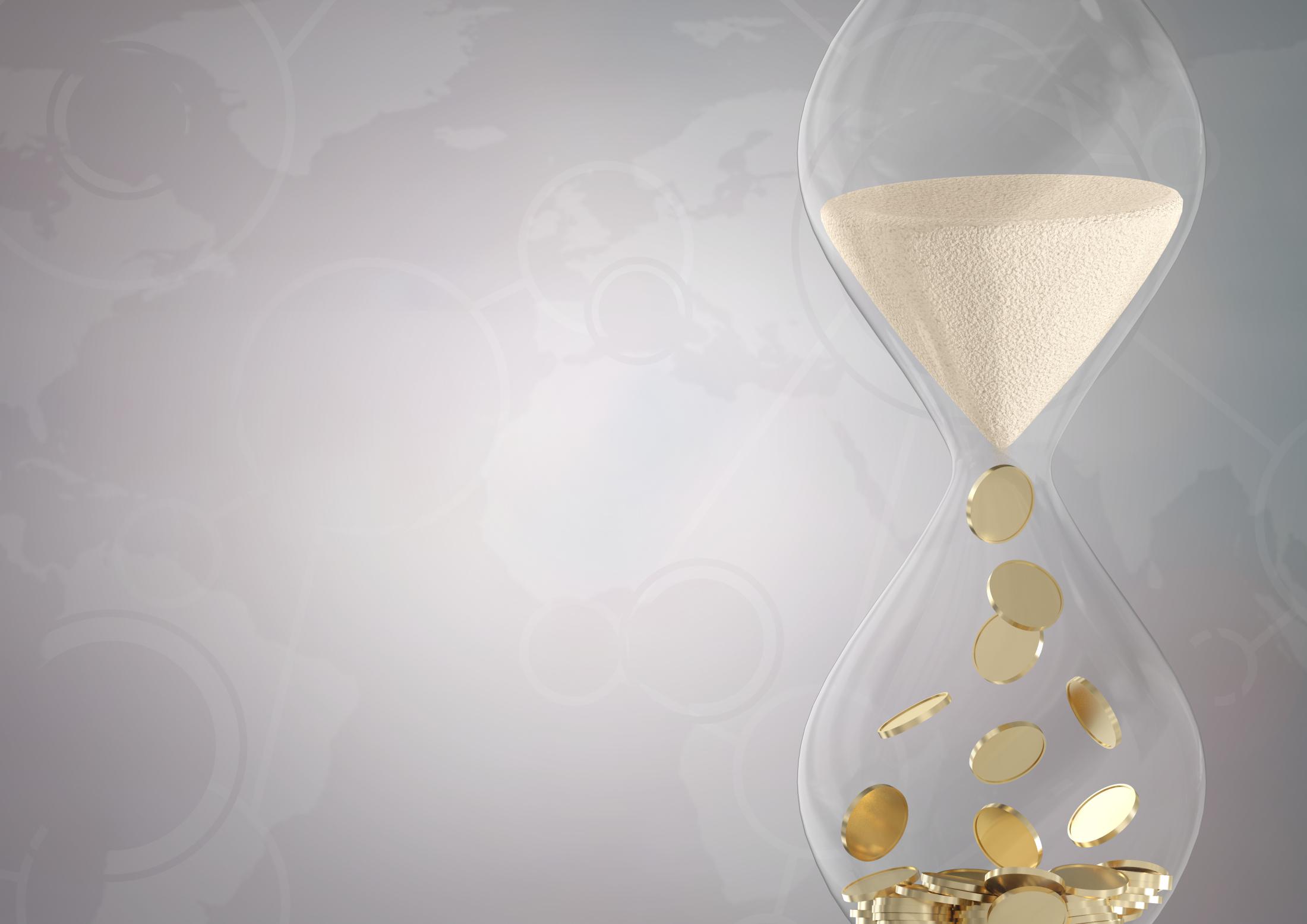 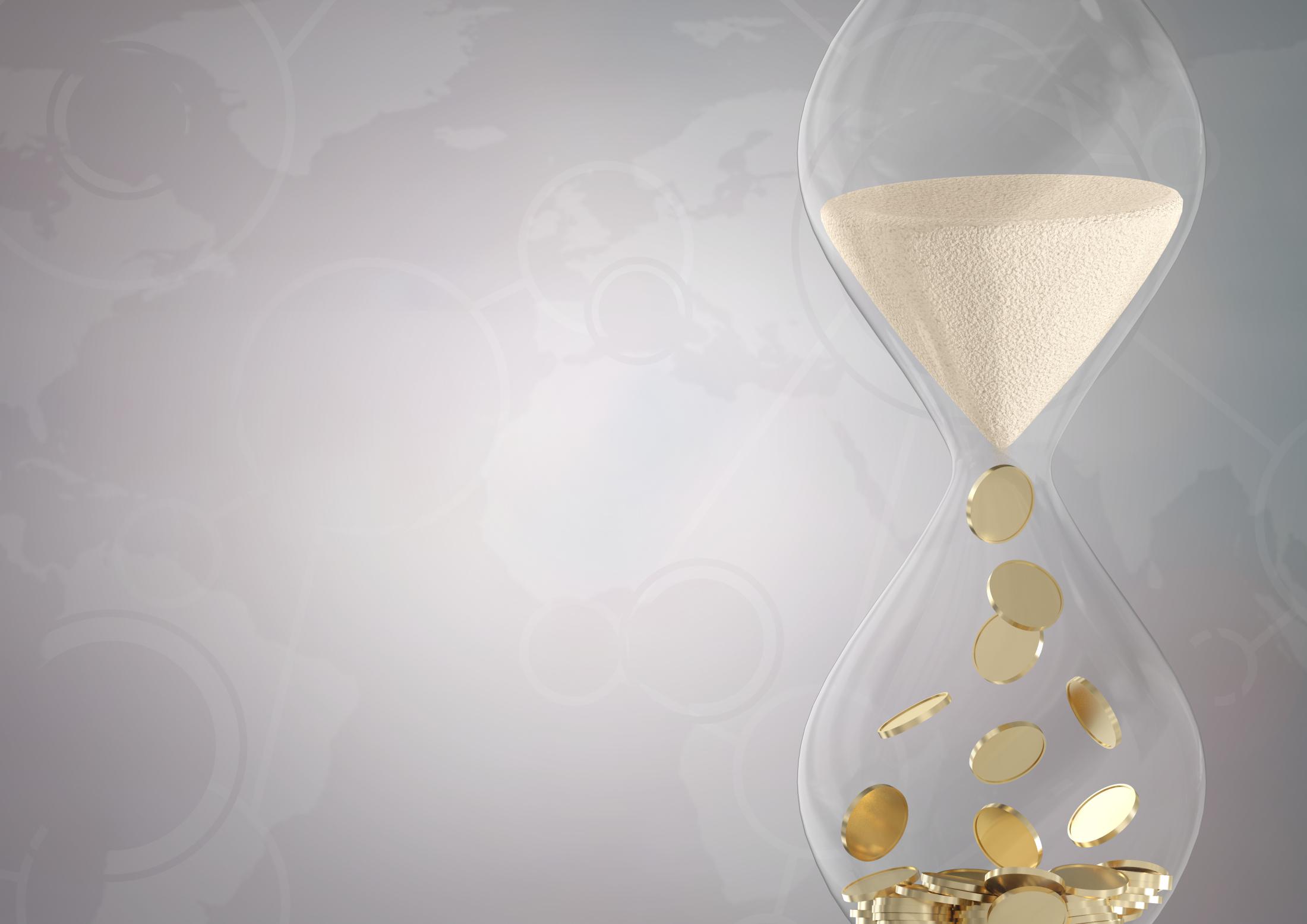 感谢您的观看！
You cannot improve your past, but you can improve your future. Once time is wasted, life is wasted. Do one thing at a time, and do well.
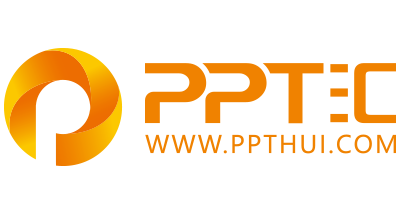 上万精品PPT模板全部免费下载
PPT汇    www.ppthui.com
PPT模板下载：www.ppthui.com/muban/            行业PPT模板：www.ppthui.com/hangye/
工作PPT模板：www.ppthui.com/gongzuo/         节日PPT模板：www.ppthui.com/jieri/
PPT背景图片： www.ppthui.com/beijing/            PPT课件模板：www.ppthui.com/kejian/
[Speaker Notes: 模板来自于 https://www.ppthui.com    【PPT汇】]
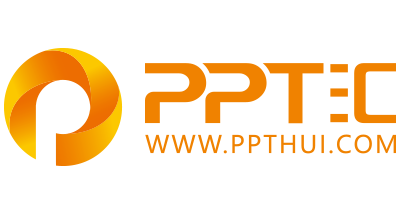 10000+套精品PPT模板全部免费下载
www.ppthui.com
PPT汇

PPT模板下载：www.ppthui.com/muban/            行业PPT模板：www.ppthui.com/hangye/
工作PPT模板：www.ppthui.com/gongzuo/         节日PPT模板：www.ppthui.com/jieri/
党政军事PPT：www.ppthui.com/dangzheng/     教育说课课件：www.ppthui.com/jiaoyu/
PPT模板：简洁模板丨商务模板丨自然风景丨时尚模板丨古典模板丨浪漫爱情丨卡通动漫丨艺术设计丨主题班会丨背景图片

行业PPT：党政军事丨科技模板丨工业机械丨医学医疗丨旅游旅行丨金融理财丨餐饮美食丨教育培训丨教学说课丨营销销售

工作PPT：工作汇报丨毕业答辩丨工作培训丨述职报告丨分析报告丨个人简历丨公司简介丨商业金融丨工作总结丨团队管理

More+
[Speaker Notes: 模板来自于 https://www.ppthui.com    【PPT汇】]